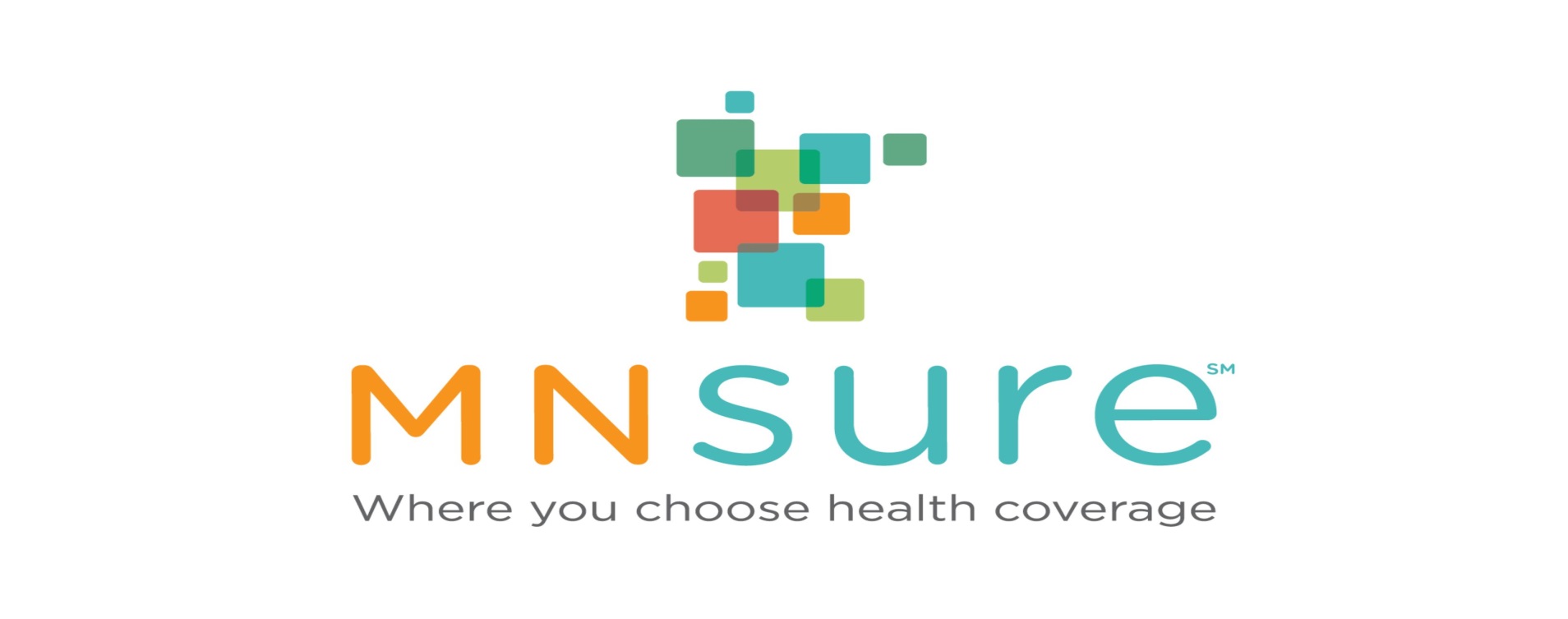 What is mnsure?
MNSure is a health insurance alternative to the St. Olaf College health insurance plan. If you are eligible, it will fulfill the St. Olaf health insurance requirement. 
MNsure is Minnesota's health insurance marketplace where individuals, families and small businesses can shop, compare and choose health insurance coverage that meets their needs.
MNsure is the only place you can apply for financial help to lower the cost of your monthly insurance premium and out-of-pocket costs. Most Minnesotans who enroll through MNsure qualify for financial help.
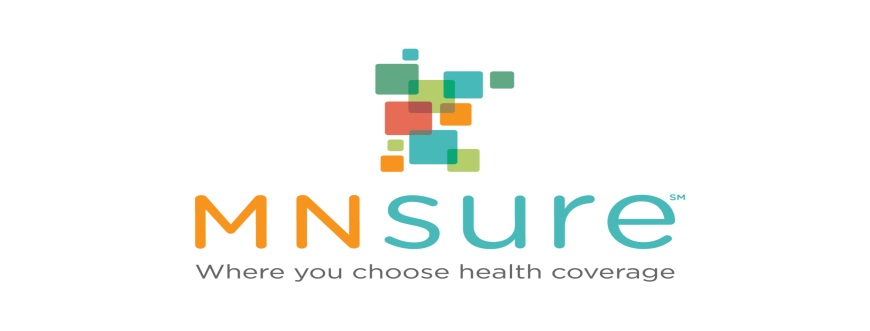 Am I eligible to apply?
In order to be eligible for MNSure, you will need to provide:
Proof of Minnesota Residency with an address in Minnesota 
Out-of-state students are eligible as long as they are enrolled St. Olaf College students
St. Olaf’s address is a Minnesota address
Proof of U.S. citizenship or permanent residency
Have a Social Security  number
Have no healthcare coverage elsewhere
Cannot be claimed as a dependent in taxes in future years
Important things to Remember
If you are not from MN, you will need to use St. Olaf’s address as your own for MnSURE
1500 St. Olaf Avenue, Northfield, MN, 55057
You cannot be on any other insurance program 
Such as a parent’s insurance plan through their employer or a different state’s healthcare assistance program(e.g. CaliCare, IllinoisCare, etc.)
You cannot be claimed as a dependent on your parent’s taxes in future years
You have to be a US Citizen or Permanent Resident
Processing times can vary (usually 4-8 weeks)
How and when do I apply?
You can apply for MnSure through the Special Enrollment Period (SEP) online by creating a MnSure account and answering all the account questions step-by-step on the MNSure website at: 
https://www.mnsure.org/acct-access/create-account-check.jsp
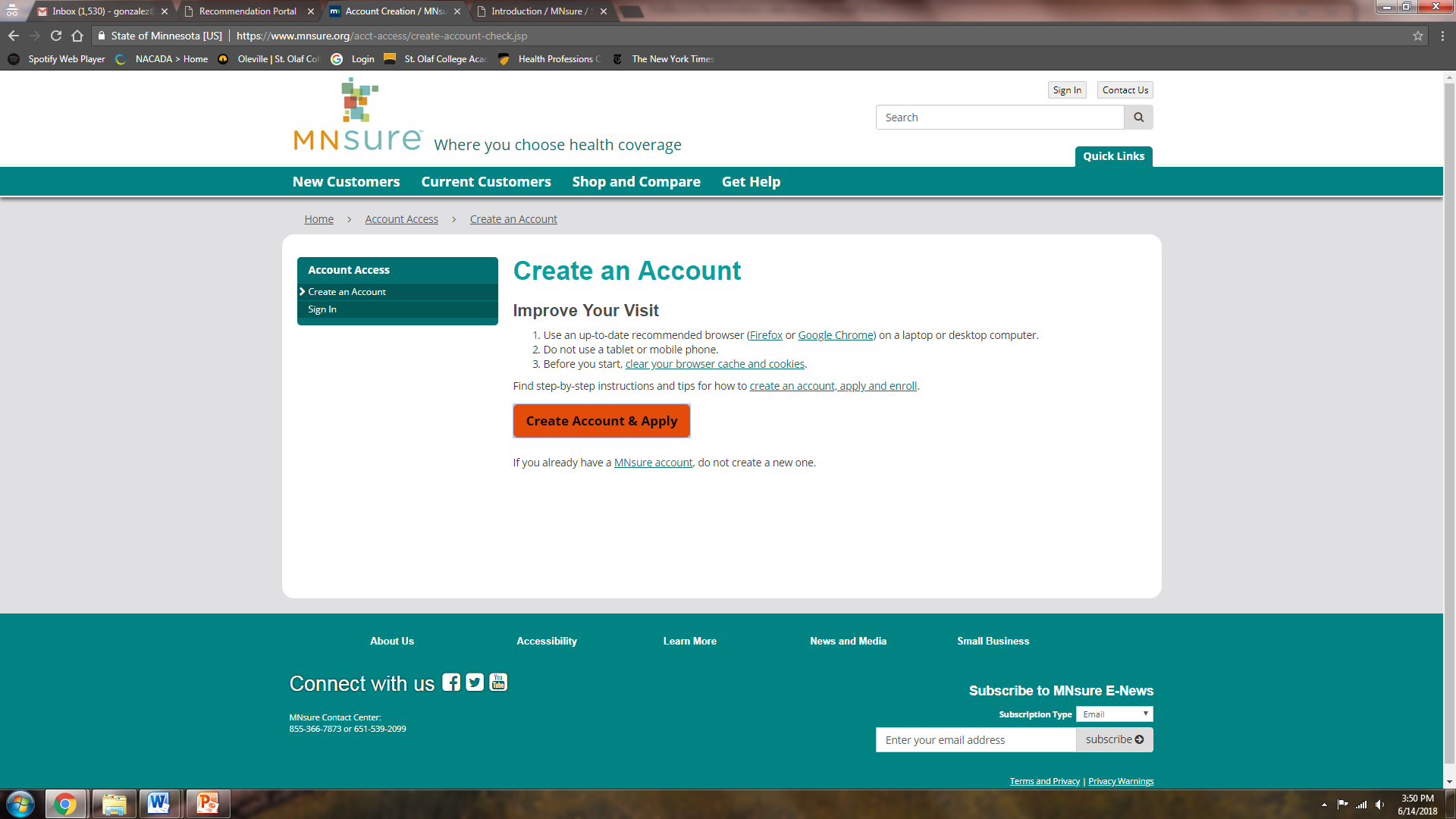 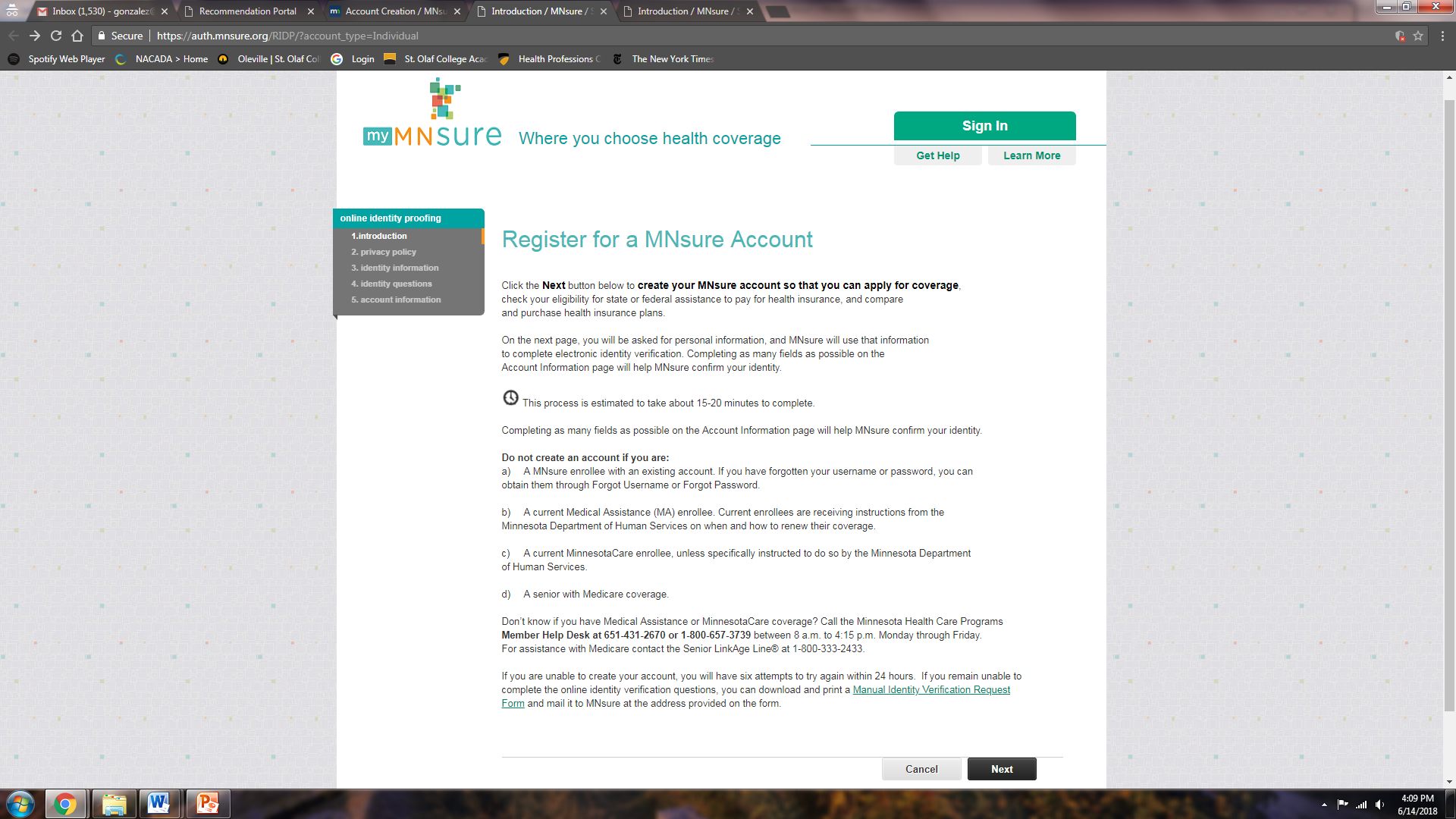 STEP ONE IS ON THIS PAGE
STEP TWO IS ON THIS PAGE
What if I have more questions?
If you have additional questions or concerns about MNSure, please contact Wendy Gonzalez or Steve Lindley at St. Olaf College
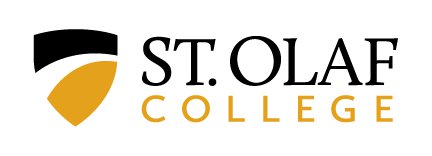